YScreen
By detecting developmental delays early, you as an educator have the power to change lives and educational outcomes for children! If delays are identified, Easter Seals DuPage and the YWCA CCR&R can offer the support needed to be school-ready and to build a foundation for a lifetime of learning. Research proves that when children receive the right treatment and therapy they need before age five, they are more prepared to learn alongside their peers, build lifelong skills and achieve their dreams.
What is ASQ?
Widely used developmental screening tool
A series of illustrated parent or caregiver completed questionnaires
Used to accurately identify children who may be at risk for developmental delays
Designed to encourage parent involvement and education
Reliable and rigorously tested
Online questionnaire and paperless data management systems
Y Choose the ASQ tool?
Proven accurate by new research—highly reliable and valid
“Anytime” screening
Fast and easy scoring
Educates families and is parent friendly
Strengths based—it’s easy to share results and talk about a child’s development
Getting Started
Upon enrollment parents should be informed about ongoing observations and developmental screenings
Parent release
Information sharing
Using the ASQ tool
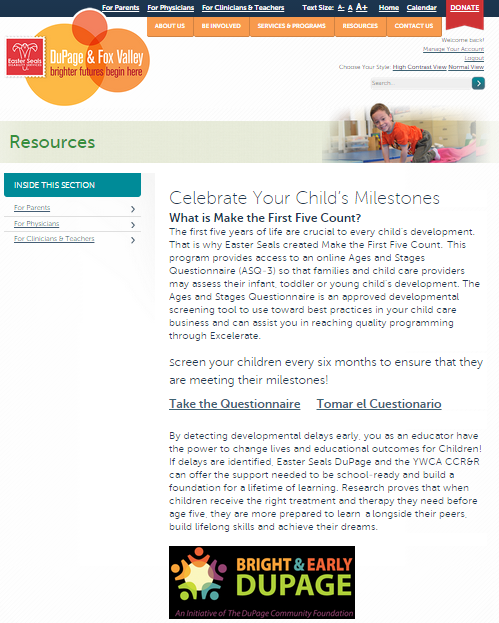 Visit the website at YScreen.AskEasterSeals.com
Click on “Take the Questionnaire”
[Speaker Notes: *****Make sure to tell participants NOT to put www. in front of Yscreen.AskEasterSeals.com.
Internet shows “no results”]
Using the ASQ tool
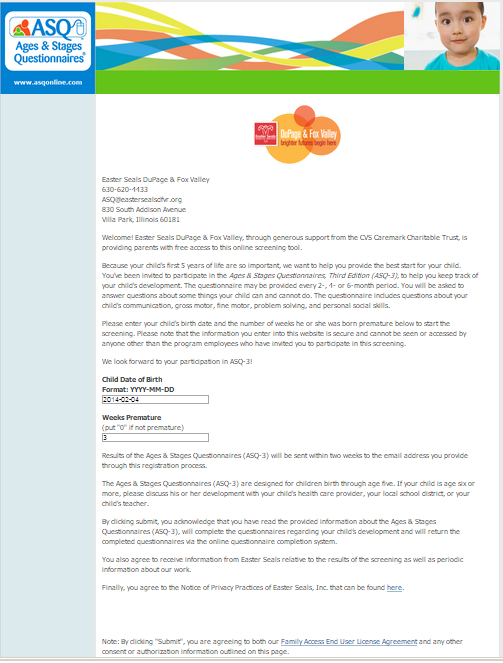 Enter the child’s date of birth
Enter the number of weeks the child was premature if applicable otherwise enter “0”
Click “submit”
[Speaker Notes: Feedback from Thursday’s presentation:  
Participants REALLY wanted to see screens
We have hardcopies to pass out so participants can look over]
Using the ASQ tool
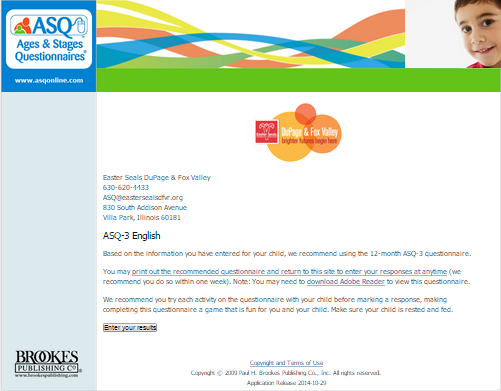 Click the “enter results” button to begin questionnaire
Using the ASQ tool
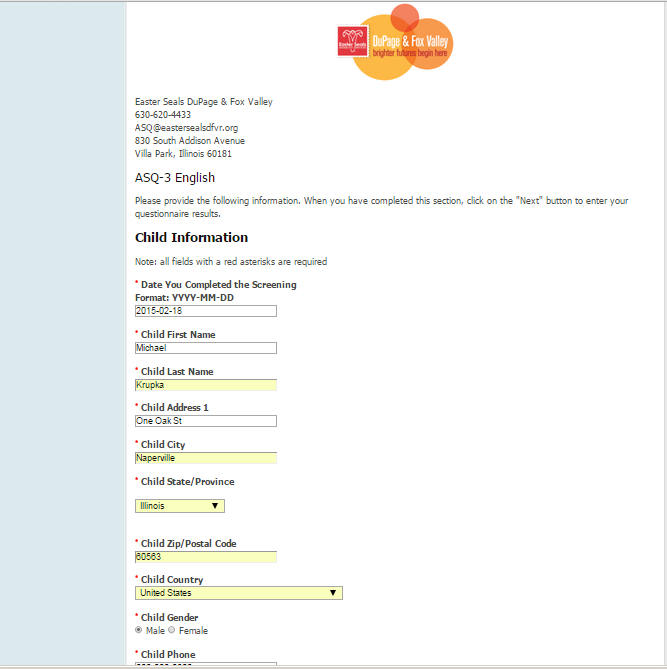 Enter child’s first and last name
Enter child care provider’s information
Enter the email address where the results should be sent
Click “next”
Using the ASQ tool
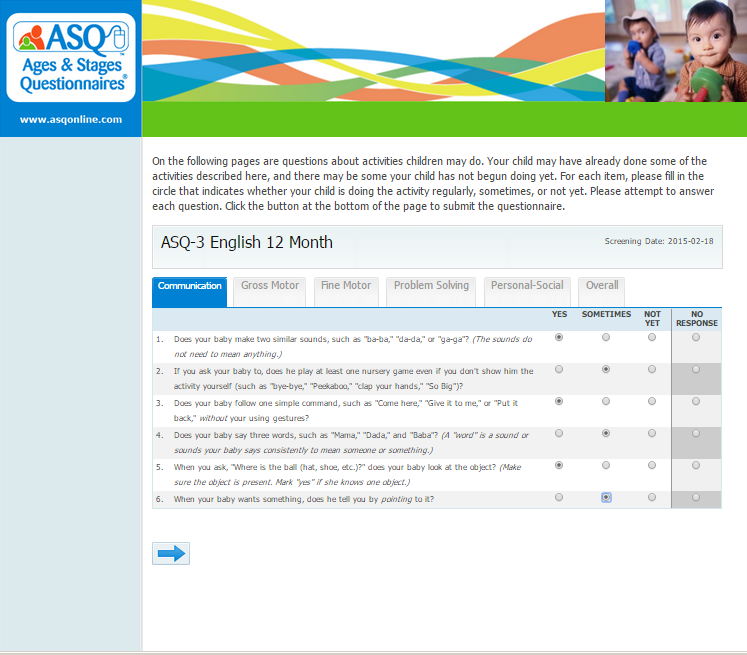 Each tab assesses a separate domain
Complete all questions in each tab
Click on blue arrow to move to the next tab
Using the ASQ tool
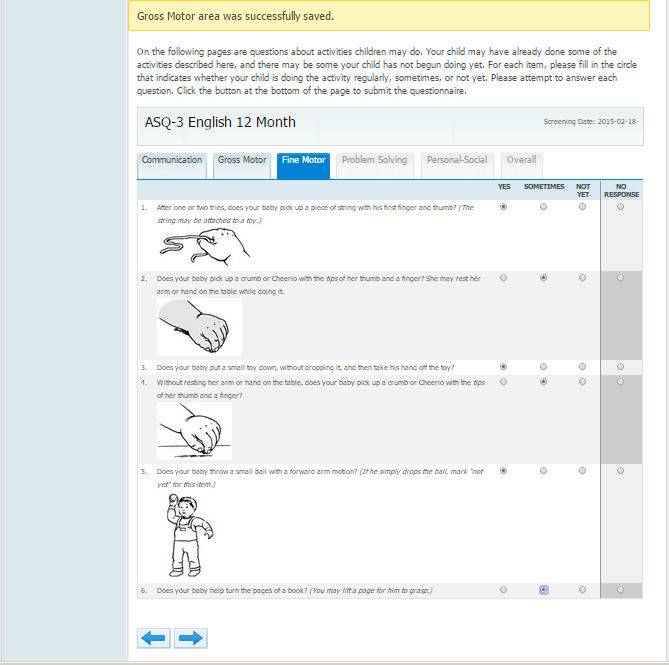 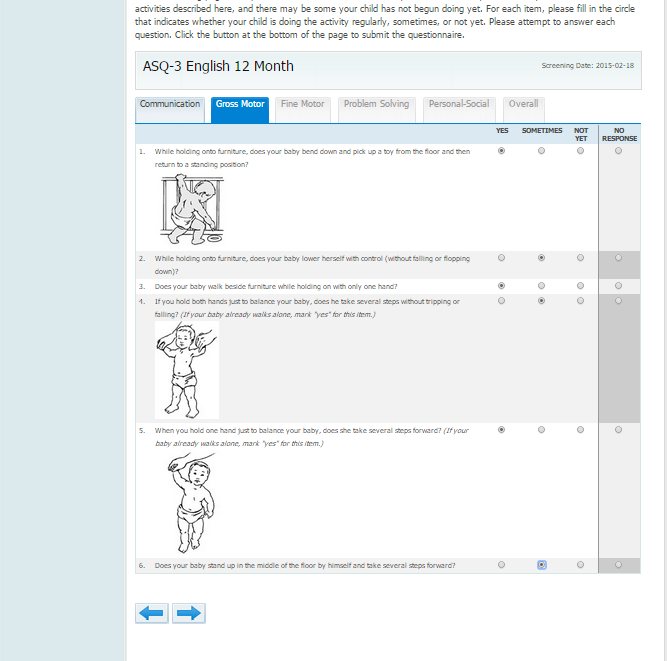 Using the ASQ tool
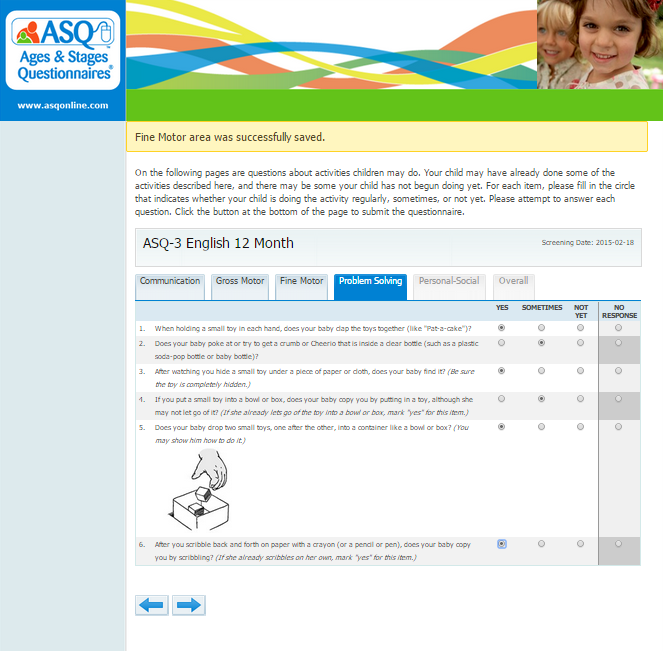 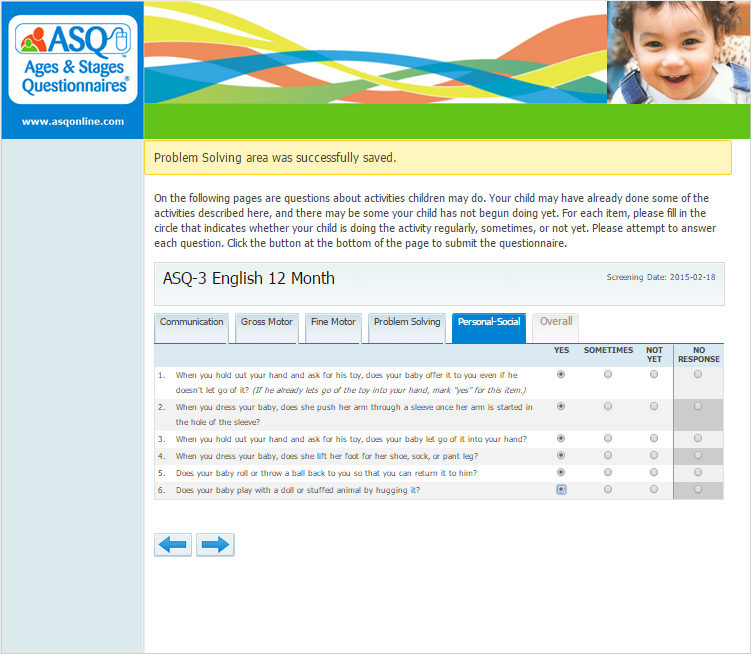 Using the ASQ tool
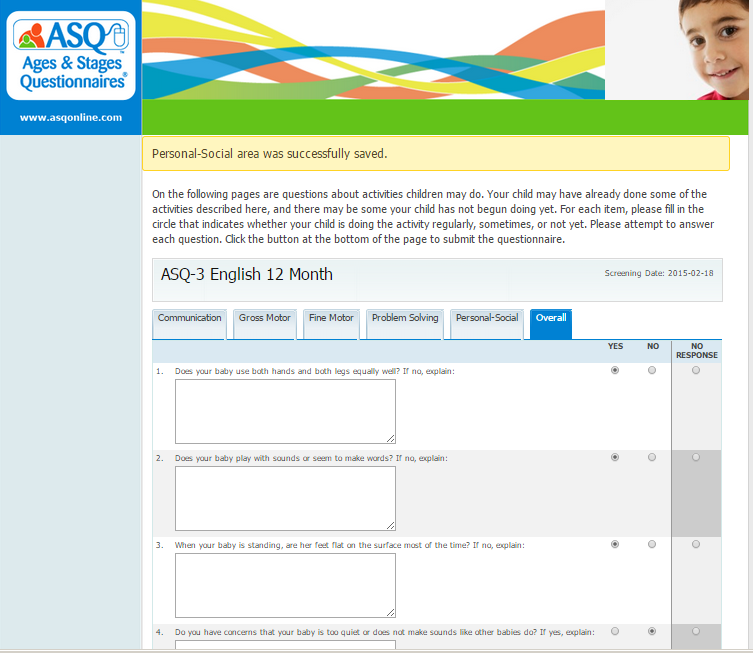 Answer the narrative questions
Click submit when all questions are complete
Using the ASQ tool
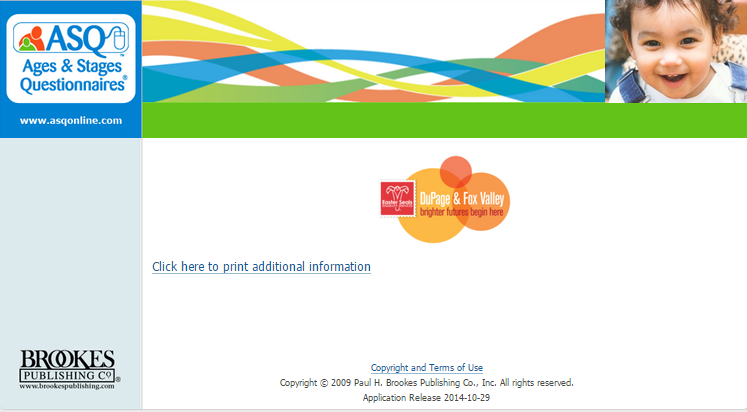 Scoring the Results
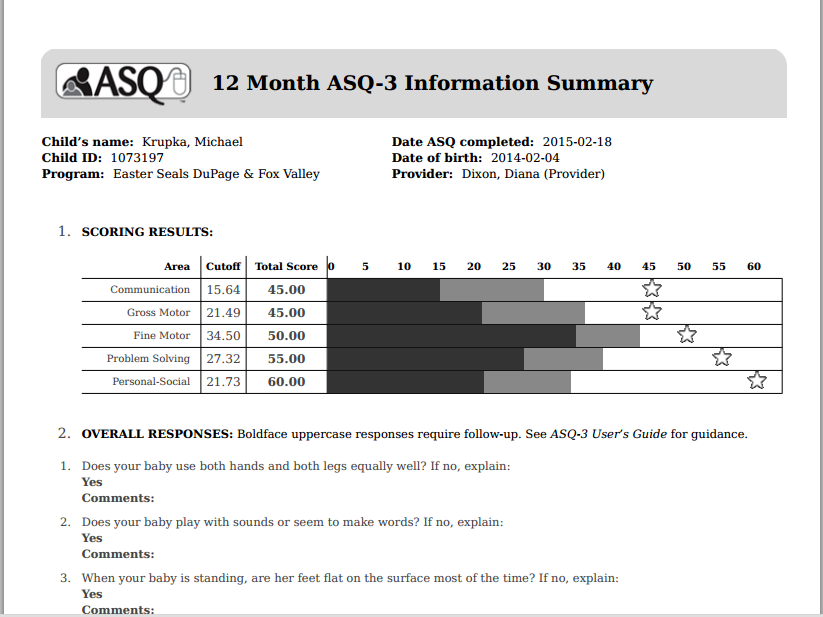 No calculations needed
Results are scored by a developmental screening professional
Receive within 2 weeks via email
Sharing Results with Parents
Private, confidential and convenient for families
Only a screening not a diagnosis
Consider health, cultural and environmental factors
Emphasize strengths
Helping parents understand the results:
White area – meeting milestones
Gray area – further observation, rescreen
Black area – further evaluation is required
Empower parents to advocate for their child
Provide resources
Provide referral information as needed
[Speaker Notes: Feedback from Thursday’s Presentation:
Slide should be moved so it comes after “Scoring the Results”
Need to change “cutoff” verbiage to:
Score in white area – meeting milestones
Gray area – further observation, rescreen
Black area – further evaluation required]
Advantages
Free – at least $300 savings
Organized efficient way of keeping developmental records of each child’s progress
Accepted by Illinois State Board of Education
Preferred by home visiting programs
Play based and easy to administer
Can assist in curriculum planning
Resources if delay is identified
ExceleRate Best Practices
Provides information so that curriculum can best meet the needs of the child
Aligns with Illinois Early Learning and Development Standards
Aligns with ExceleRate Illinois 
Choosing an assessment tool is a requirement for the silver & gold circles of quality.
Relationship Building
Conclusion
Visit the ASQ site to access the tool at YScreen.AskEasterSeals.com 
Easter Seals and YWCA are here to provide support
Resources
Technical Assistance
Training
[Speaker Notes: AGAIN...remind participants NOT to put www. in front of YScreen]
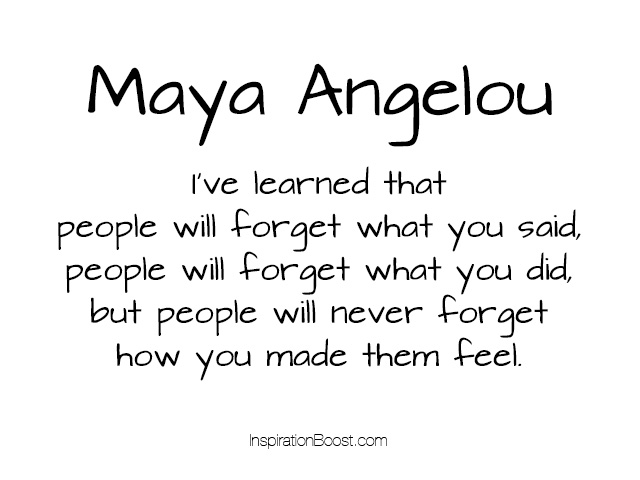 [Speaker Notes: (Read some of the points on the screen.)

Having a strong, widely recognized brand will help us  to grow our resources, associations and participation. 

Our branding will allow us to verbally and visually communicate who we are. And will become a part of something bigger than each of us.  Because as the saying goes—the whole is more than the sum of its parts.]